Setiap unsur FISIK memiliki bahasa
1. WARNA
RED
Vitalitas
  Atractive
  Spirit
  Happy, Fun.
  Strong & Brave
  Provokative
  Aktive & Offensive
  Energic & Dynamic
  Exciting
  Sexy and Gorgeous
  Charming
HOT
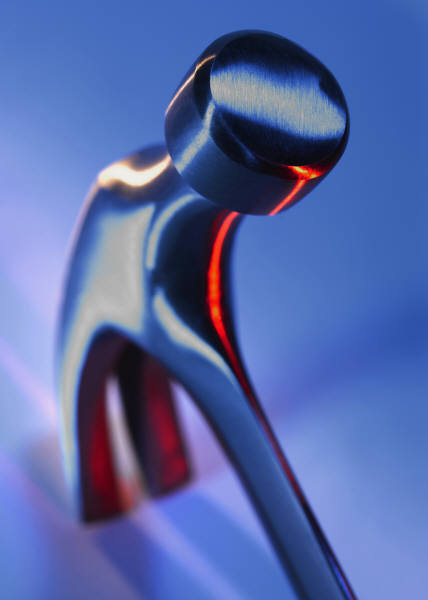 BLue
Stabil
  Optimis
  Calm
  Prestige
  clasic
  Bonafide
  Dependable
  Have Credibility
COLD
OraNge
Warm
  Fun
  Friendly /Ramah
  Couraging
  Creative
  Erotic
  Happy
Warm
GreeN
Fresh Air
  Renewed
  Refreshing
  Calm
  Peace
  Comfort / Nyaman
Fresh
YeLLow
Funny and Fun
  Energic
  Warm
  Youthful
  Full of Vitality as a Sun
  Cheerful / Gembira, Riang
  Eyecatching
  Soft
Bright
WhiTe
Pure n Gentle
  SteriL
  Clean
  Bright
  Boring
  Common / Biasa
  Romantic
PuRe
Dark Brown
MascuLine
  Earthy
  Rich
  Strong
  Hard
  Dependable
  Protective
  Save
Earthy
Light Brown
NaturaL
  NetraL
  Comfort
  Earthy
  Easy
  Conservative
  Common / Umum
Classic
BurGundy
Gorgeous
  Aristocracy
  Bergengsi
  Expensive
  Perfect
  Classic
  Elegance
Perfectionist
Deep PurpLe
Magical
  SpirituaL
  SensuaL
  Artistic
  Creative
  Eksentric
  Megah
MagicaL
PinK
Eyecatching
  Exciting
  Charming
  Cute
  Romance
  Interest
  Lovable
Energetic
2. MATERIAL/BAHAN dan TEKSTUR
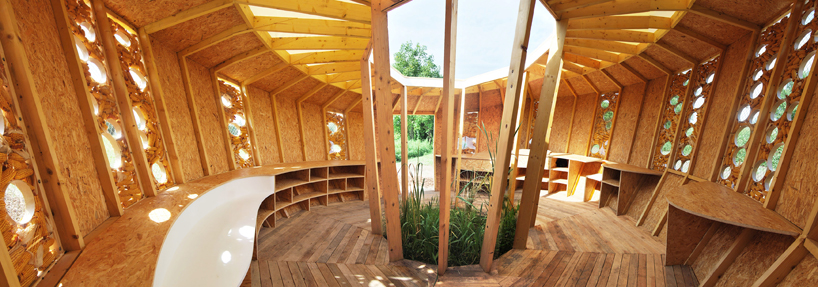 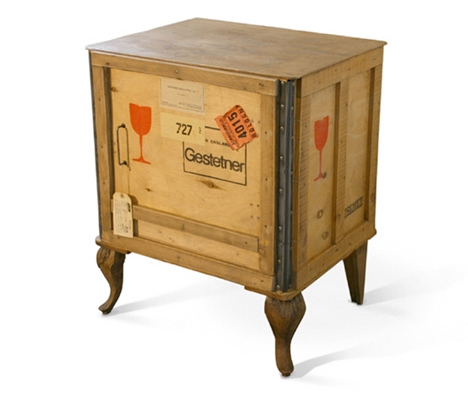 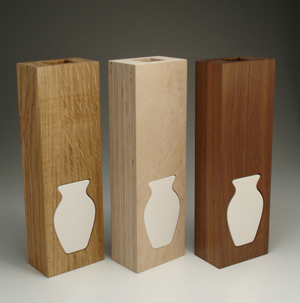 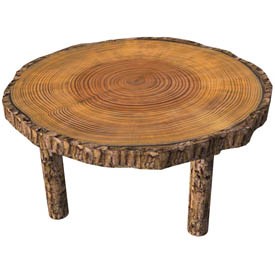 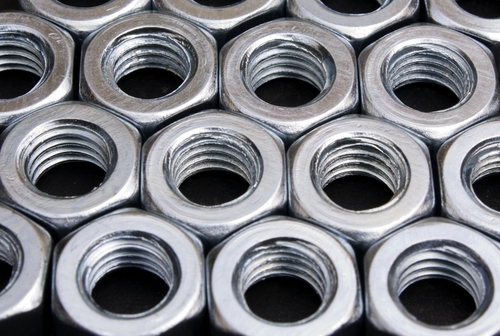 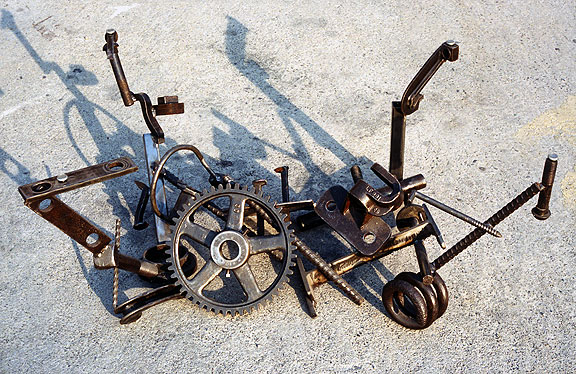 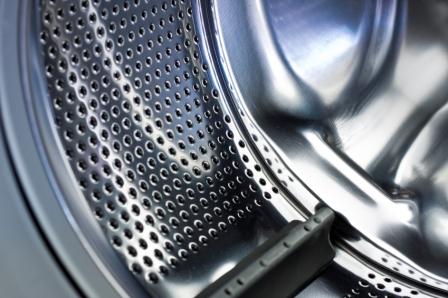 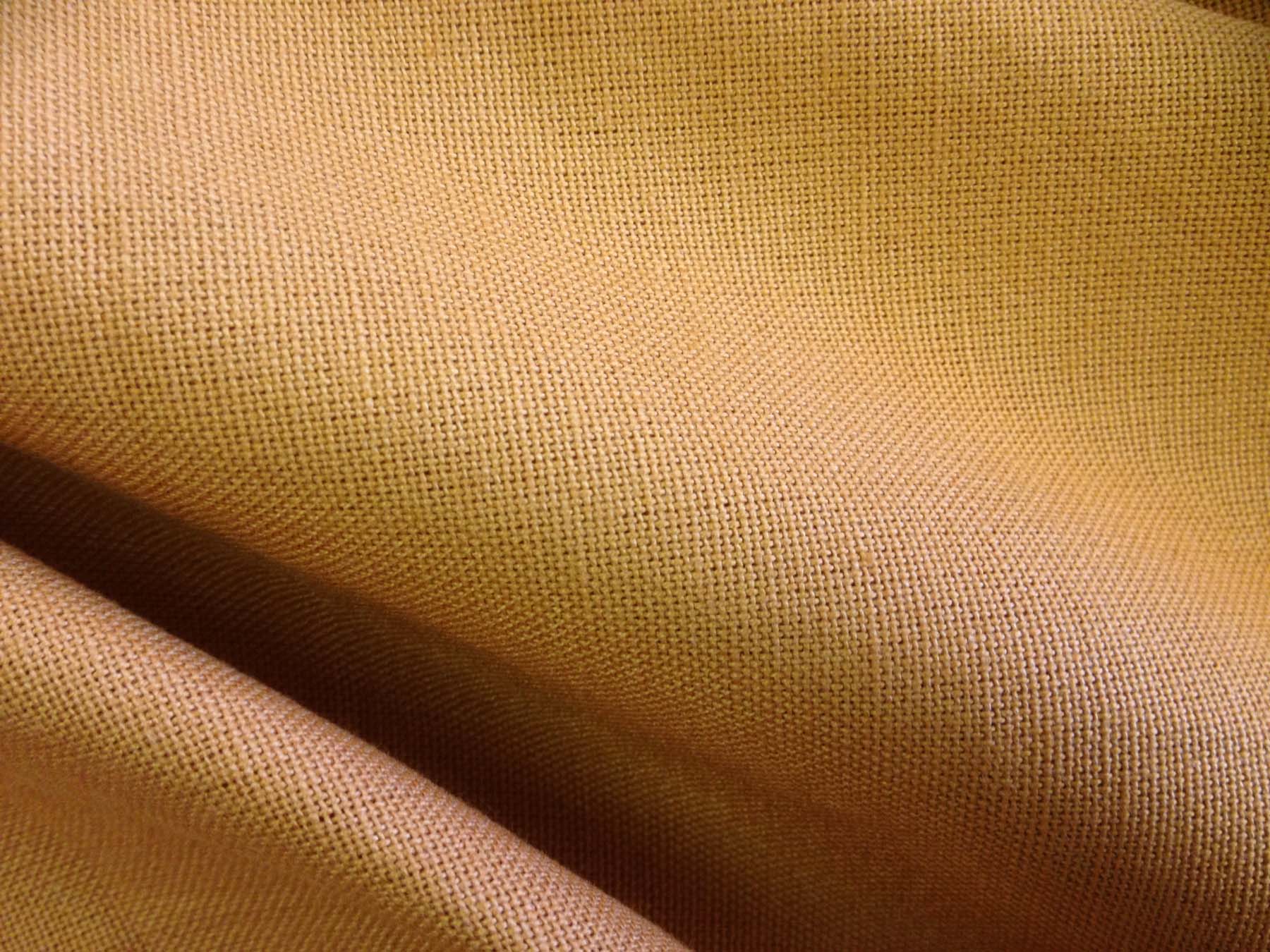 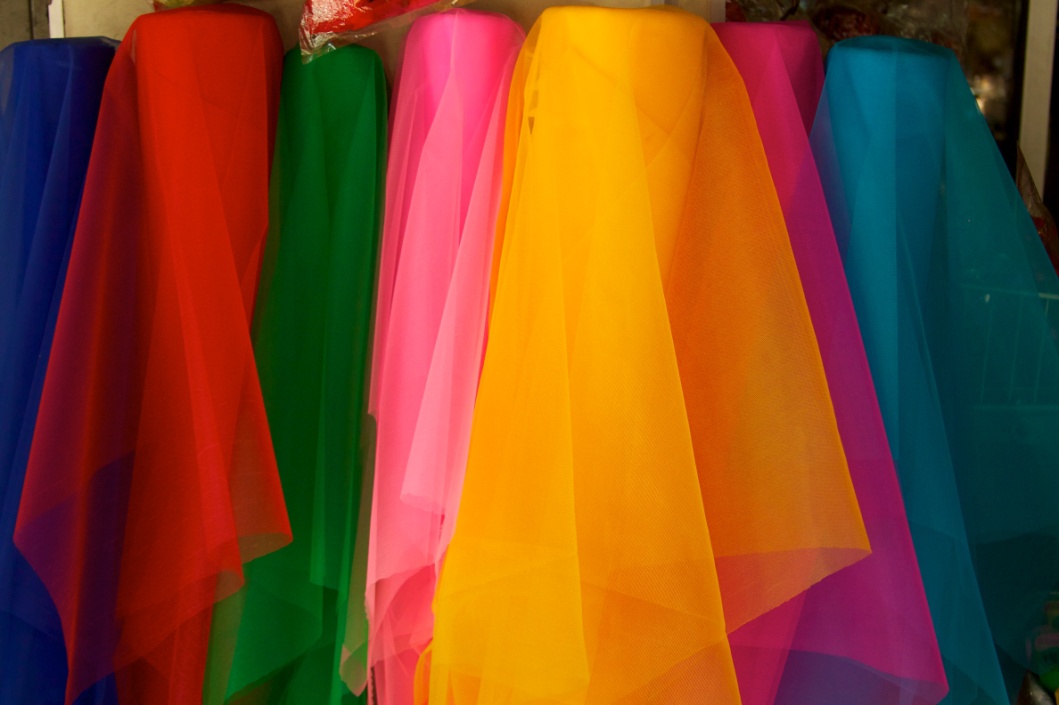 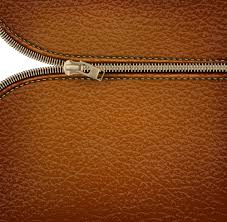 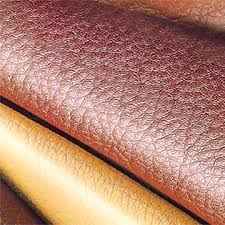 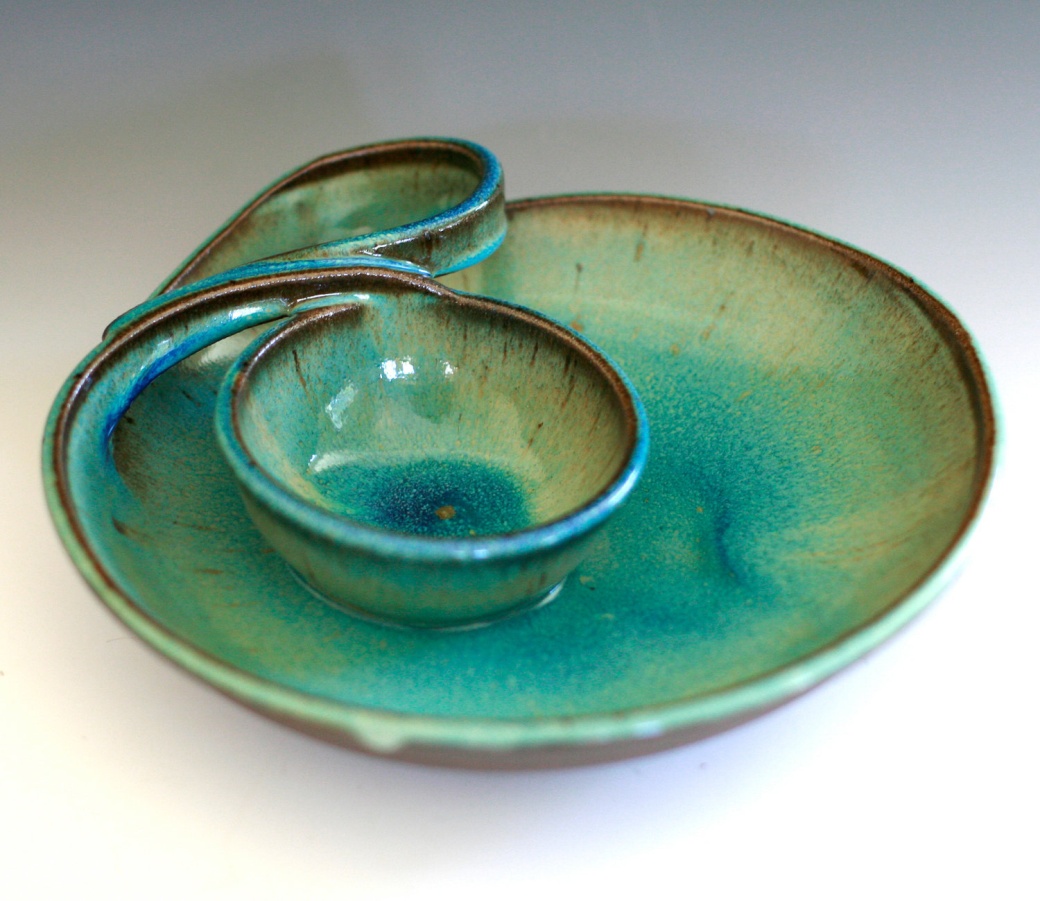 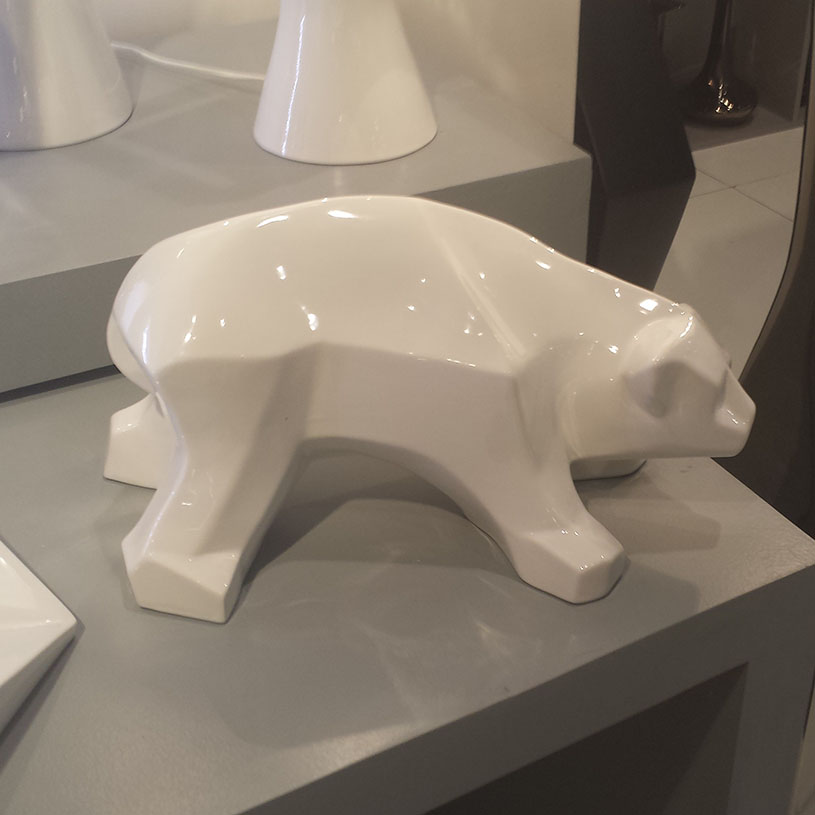 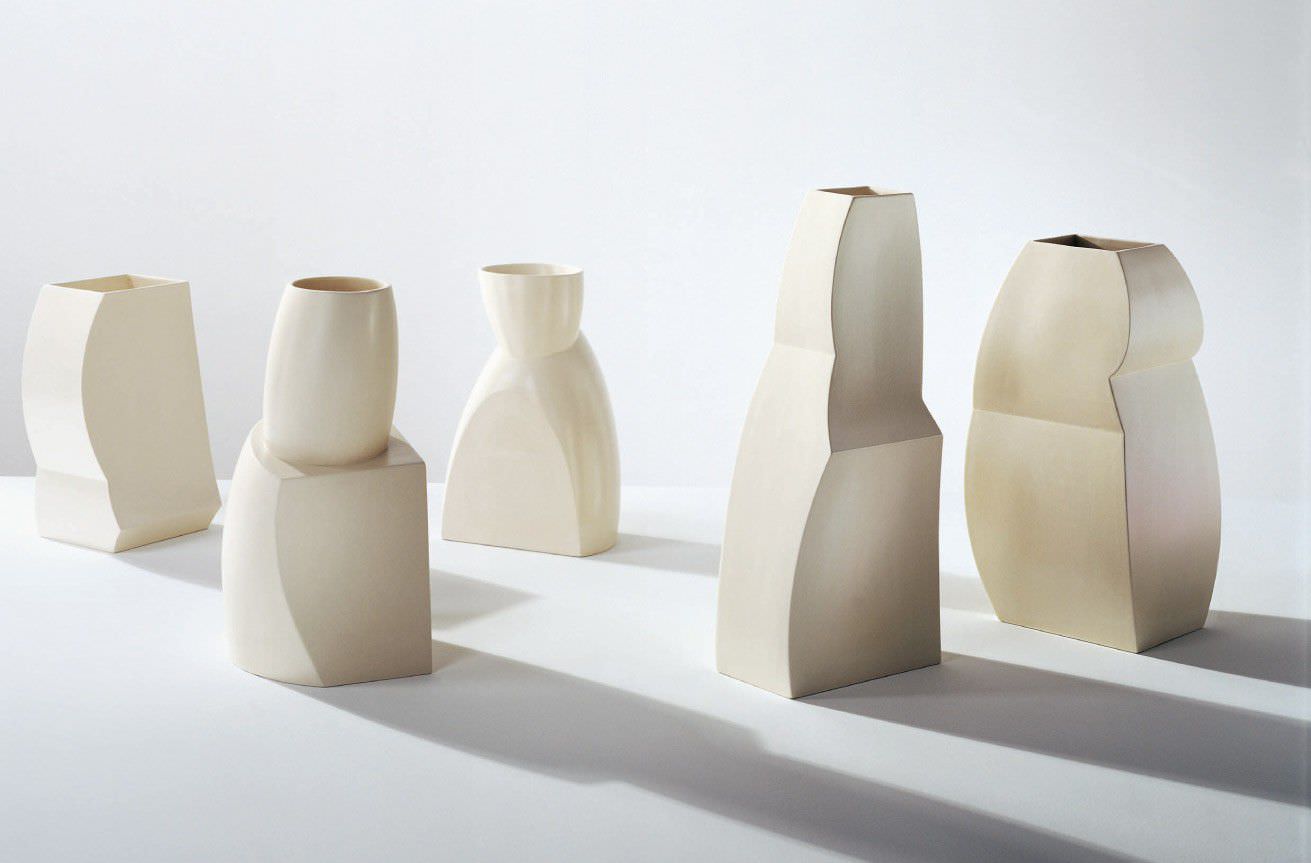 3. Wujud
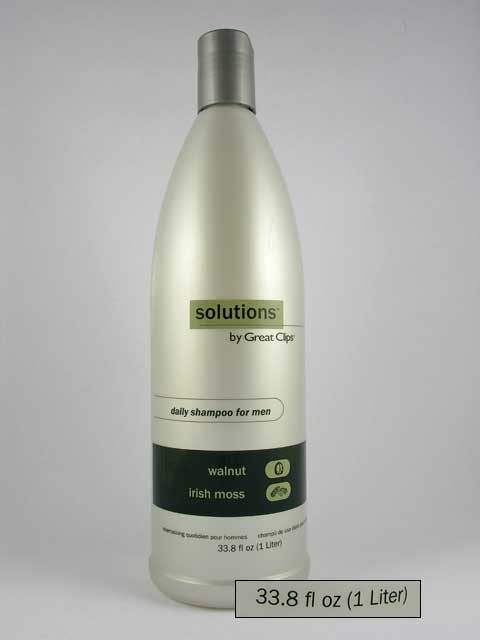 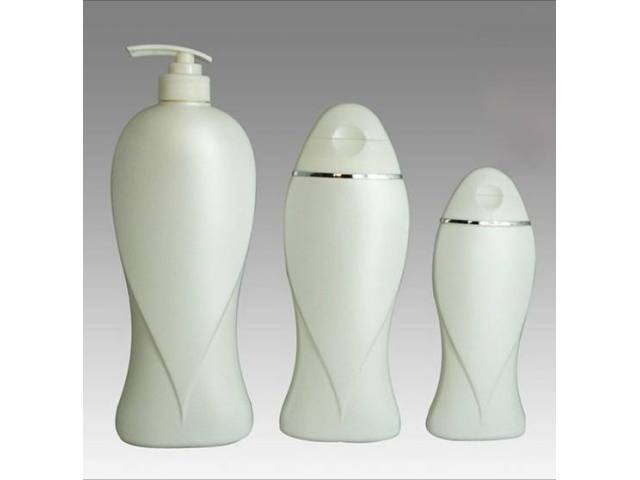 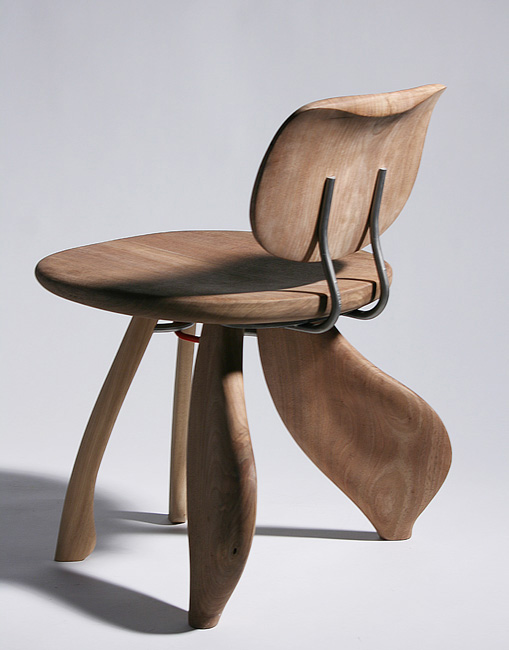 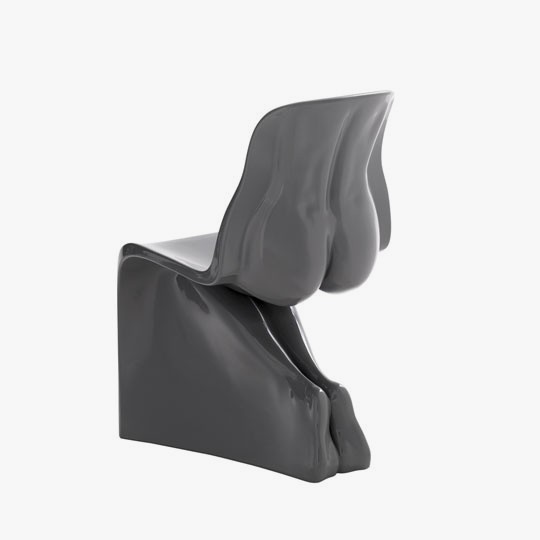 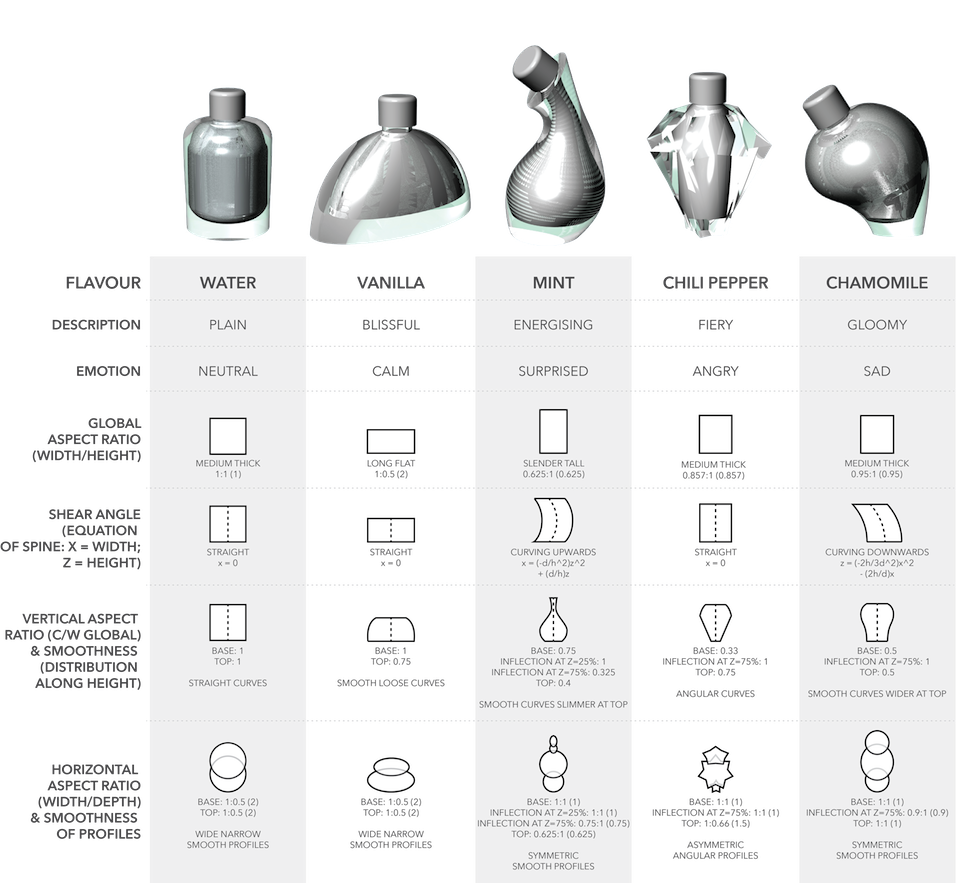 http://web.media.mit.edu/~pip/Flavourful_Forms/Flavourful_Forms.html